ГОРОДА-ГЕРОИ
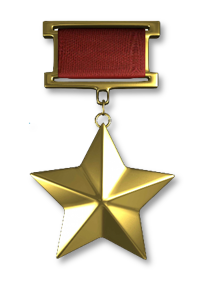 Высокая награда
Почетное звание «Город-герой» присваивалось Указом Президиума Верховного Совета СССР тем городам Советского Союза, жители которых проявили массовый героизм и мужество в защите Родины во время Великой Отечественной войны. Этой высшей степенью отличия удостоены двенадцать городов Советского Союза ССР. Кроме того, Брестской крепости присвоено звание Крепости – Героя. Городу, удостоенному высшей степени отличия - звания "Город - Герой":
    а) вручаются высшая награда СССР - орден Ленина и медаль "Золотая Звезда";    б) выдается Грамота Президиума Верховного Совета СССР.
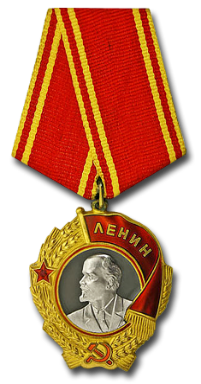 МОСКВА
Звание города-героя столице принесла битва за Москву 1941—1942 гг. Наступление на московском направлении имело решающее значение. Для сокрушительного удара по советским войскам немецкое командование сосредоточило 77 дивизий, почти 14,5 тыс. орудий и минометов и 1700 танков. Поддержку сухопутных войск с воздуха осуществляли 950 боевых самолетов.
В эти суровые дни усилия всей страны были направлены на решение одной задачи — отстоять Москву. 4—5 декабря Красная Армия отбросила фашистов от Москвы и перешла в контрнаступление, которое переросло в общее наступление Красной Армии по всему советско-германскому фронту. Это было началом коренного поворота в ходе Великой Отечественной войны.
Героизм и отвага москвичей были отмечены высокими наградами, более 800 москвичей получили звание Героя Советского Союза. В 1944 году была учреждена медаль «За оборону Москвы». 
Указом Президиума Верховного Совета СССР от 8 мая 1965 г. Москве было присвоено почетное звание Город-герой.
Обелиск «Городу-Герою Москве»
МОСКВА
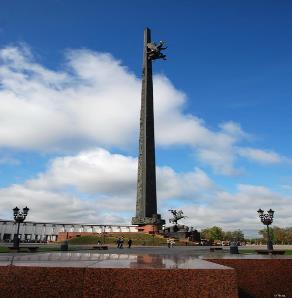 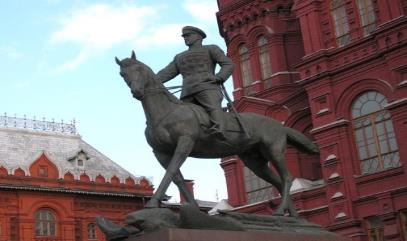 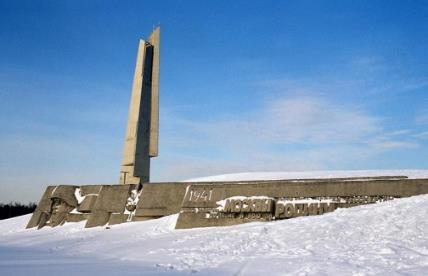 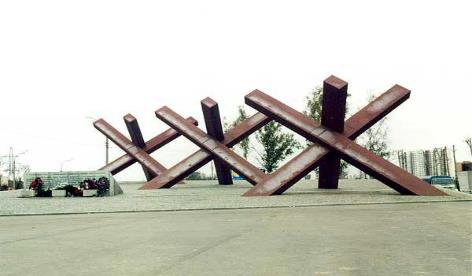 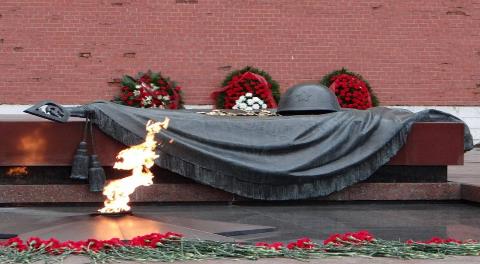 Памятник четырежды Герою Советского Союза - Георгию Жукову
Город герой Москва. 
Главный монумент мемориала Победы
Монумент "Защитникам Москвы" (Ленинградское шоссе)
Монумент защитникам Москвы "Ежи"
Могила Неизвестного солдата
ЛЕНИНГРАД
Этот город пережил печально известную 872-дневную блокаду. Сотрудники Института истории СССР АН СССР пришли к выводу, что в период фашистской блокады от голода умерли не менее 800 тысяч человек.
10 июля 1941 г. начинается немецкое наступление на ленинградском направлении. Постепенно немецкие войска начали сжимать кольцо вокруг Ленинграда. В конце августа были перерезаны железные дороги, связывающие Ленинград со страной. Сообщение с ним осуществлялось только через Ладожское озеро и по воздуху. С 20 ноября началась голодная блокада Ленинграда.
        Первый прорыв блокады состоялся 18 января 1943 г. А через год город был полностью освобожден.
Впервые городом-героем Ленинград был назван в приказе Сталина от 1 мая 1945 г. В 1965 году  8 мая  это звание ему было присвоено официально.
Обелиск «Городу-Герою Ленинграду»
ЛЕНИНГРАД
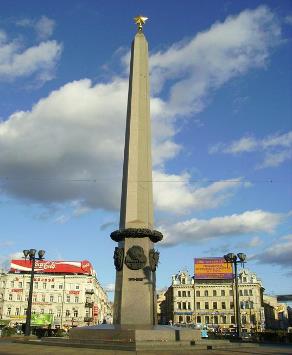 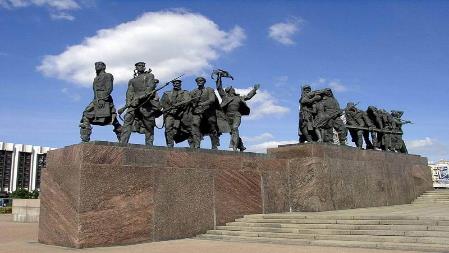 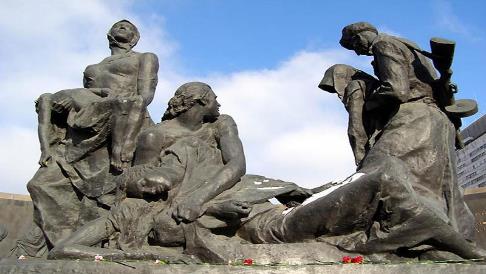 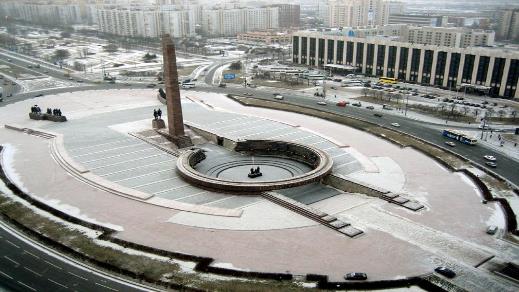 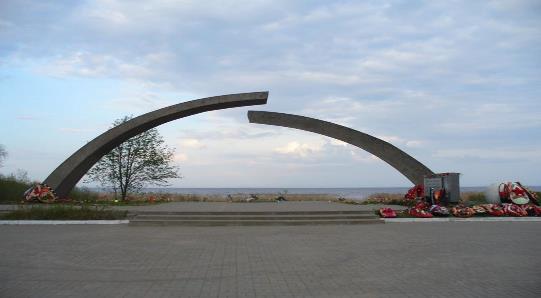 Мемориал героическим защитникам Ленинграда
Скульптурная композиция «Блокада»
Обелиск Город-герой
Общий вид мемориала на площади Победы
Мемориал на берегу Ладожского озера - "Разорванное кольцо"
ВОЛГОГРАД (СТАЛИНГРАД)
17 июля 1942 года за этот город началось одно из самых великих и масштабных сражений в истории Второй мировой войны. Несмотря на стремление немцев захватить город как можно скорее, оно продолжалось 200 долгих, кровопролитных дней и ночей. Бои шли за каждый дом, улицу и переулок. Название города стало известно всему миру, а сама битва изменила ход всей Второй мировой войны. 
Немцы понесли существенный урон: около 700 тысяч человек убитыми и ранеными. 19 ноября 1942 года началось контрнаступление нашей армии.
75 дней продолжалась наступательная операция и, наконец, враг под Сталинградом был окружен и полностью разбит. 
За все время Сталинградского сражения немецкая армия потеряла более 1 500 000 человек.
Сталинград был одним из первых назван городом-героем. Это почетное звание было впервые озвучено в приказе главнокомандующего от 1 мая 1945 года. 
8 мая 1965г. Указом Президиума Верховного Совета СССР Сталинграду было присвоено почетное звание Город-герой официально.
Стела «Городу-Герою Волгограду»
ВОЛГОГРАД (СТАЛИНГРАД)
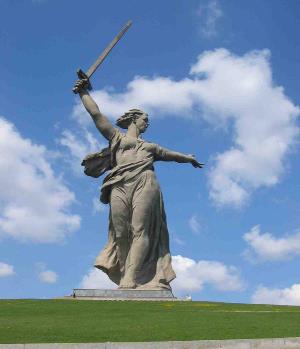 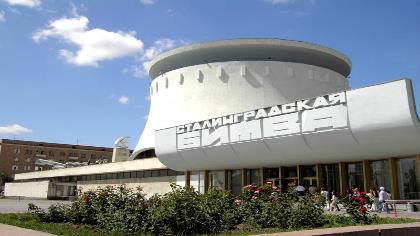 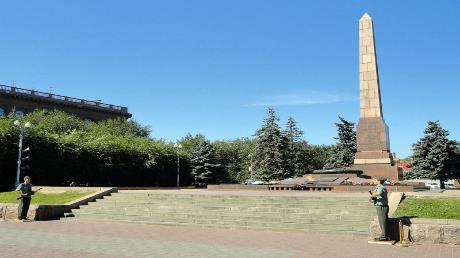 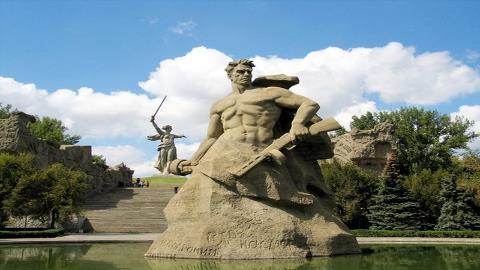 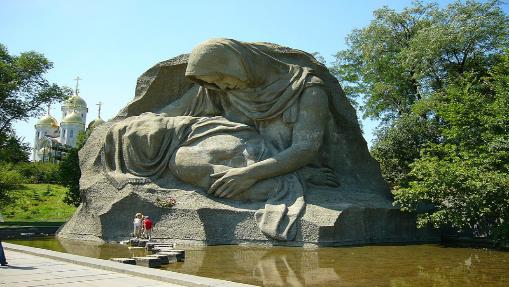 Музей-панорама "Сталинградская битва"
Вечный огонь на Аллее Героев
Мамаев курган. 
Монумент "Родина-мать зовет"
Мамаев курган. 
Площадь "Стоявших насмерть"
Мамаев курган. 
Скульптура "Скорбь матери"
БРЕСТСКАЯ КРЕПОСТЬ
22 июня 1941 года гарнизон крепости принял первые удары немецко-фашистских захватчиков и более месяца держал оборону в полном окружении. В крепости на тот момент находились примерно 7 тысяч советских воинов и члены семей их командиров.
Немецкое командование рассчитывало захватить крепость в течение нескольких часов, но 45-я дивизия вермахта застряла в Бресте на неделю и со значительными потерями еще целый месяц подавляла отдельные очаги сопротивления героев-защитников Бреста. В результате Брестская крепость стала символом мужества, героической стойкости и доблести времен Великой Отечественной войны.
8 мая 1965 г. за мужество и героизм, проявленные защитниками крепости во время ее обороны, цитадель получила почетное звание"Крепость-герой"
Мемориал «Брестская крепость-герой»
БРЕСТСКАЯ КРЕПОСТЬ
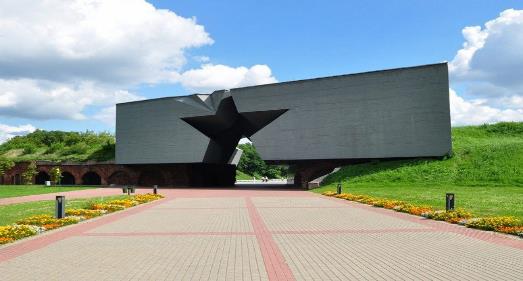 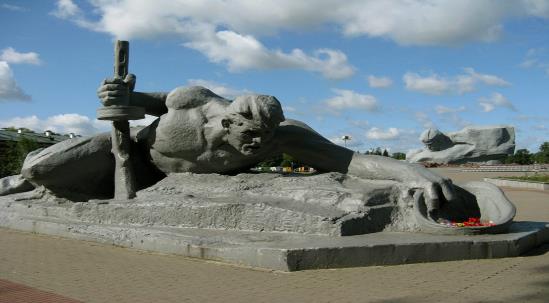 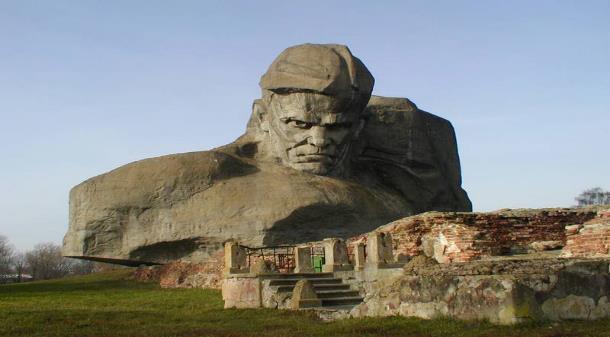 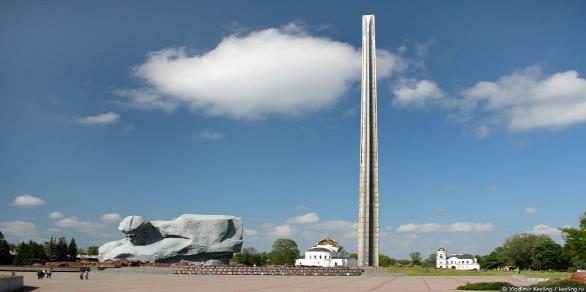 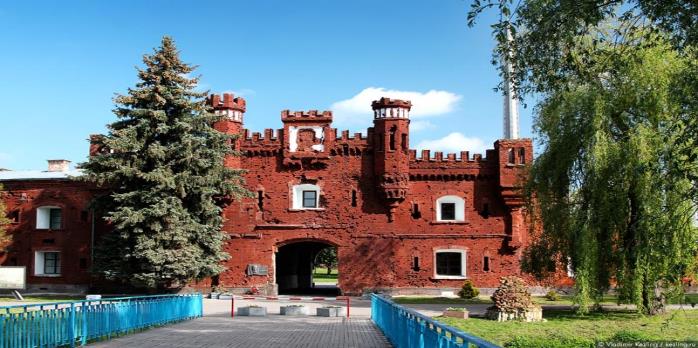 Главный вход в мемориальный комплекс "Брестская крепость"
Cкульптурная композиция "Жажда"
«Штык» Брестской крепости, установленный в центре цитадели.
Монумент "Мужество"
Холмские ворота — символ Брестской крепости
КИЕВ
Обелиск «Городу-Герою Киеву»
Внезапный удар по городу Киеву немецкие войска нанесли с воздуха 22 июня 1941 года – в самые первые часы войны, а 6 июля уже был создан комитет по его обороне. С этого дня началась героическая борьба за город, которая продолжалась целых 72 дня. Отвага и мужество героев защитников остановили вражеское наступление на первой линии укреплений города. Взять Киев с налету фашистам не удалось. Такое длительное сопротивление защитников города вынудило врага отозвать часть сил из наступления в московском направлении и перебросить их на Киев, в силу чего, советские солдаты были вынуждены отступить 19 сентября 1941 года. Занявшие город немецко-фашистские захватчики нанесли ему огромный урон, установив режим жестокой оккупации.    
 Киев был освобожден 6 ноября 1943 года. В честь подвига советских граждан, Президиум Верховного Совета СССР в 1961 году учредил новую награду – медаль «За оборону Киева».
 В 1965 году Киеву было присвоено звание Города-героя.
Мемориал Городам-Героям в Киеве
КИЕВ
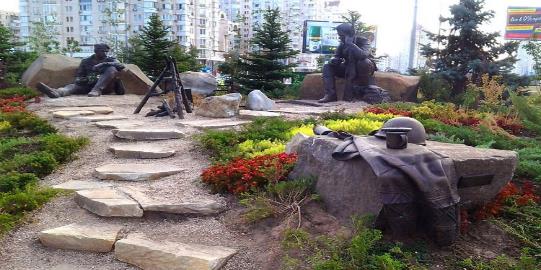 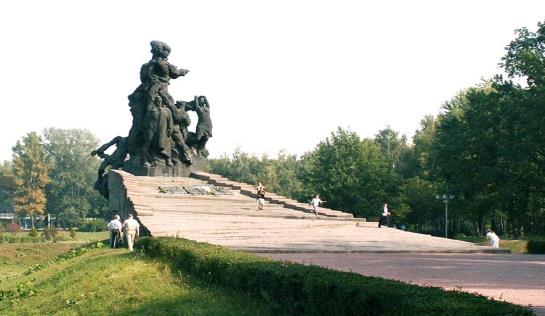 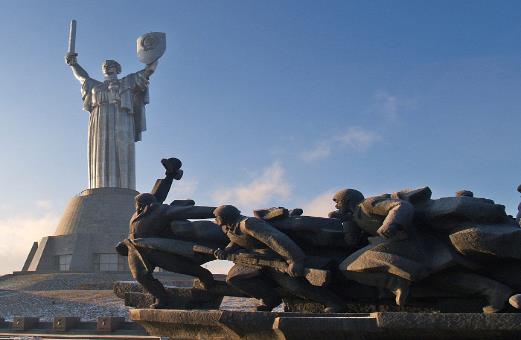 Воинам Великой Отечественной
Памятник расстрелянным в Бабьем Яру
Мемориальный комплекс "Национальный музей истории Великой Отечественной войны 1941-1945 годов"
ОДЕССА
Уже в августе 1941 г. Одесса была полностью окружена гитлеровскими войсками. Ее героическая оборона длилась 73 дня, на протяжении которых советская армия и отряды народного ополчения защищали город от вторжения врага. С материковой стороны Одессу обороняла Приморская армия, с моря - корабли Черноморского флота, при поддержке артиллерии с берега. На взятие города противник бросил силы, в пять раз превосходящие по численности его защитников. 
16 октября 1941 г. Город был взят немцами.  С этого дня началась беспощадная партизанская борьба с захватчиками: 5 тысяч солдат и офицеров было уничтожено одесскими партизанами - героями, пущено под откос 27 эшелонов с вражеской военной техникой, взорвано 248 машин.
	Освобождена Одесса была 10 апреля 1944 года. 
1 мая 1945 г. в приказе Верховного главнокомандующего впервые была названа Городом-героем. Официально звание Город герой Одессе было присвоено  8 мая  1965 года.
Обелиск «Городу-Герою Одессе»
ОДЕССА
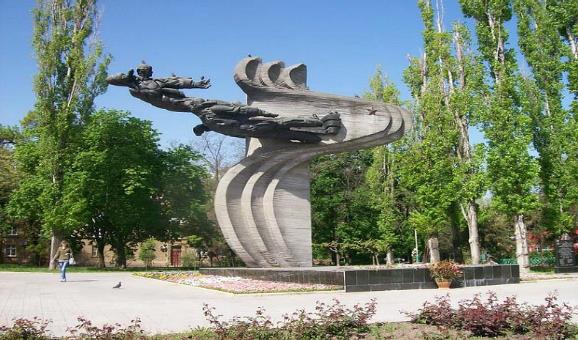 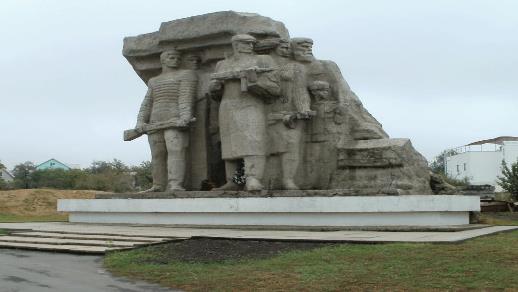 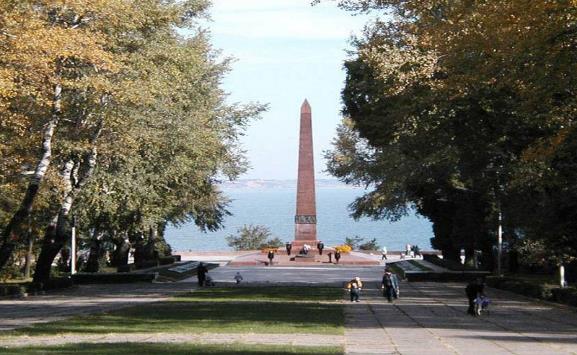 Памятник "Народные мстители". Мемориальный комплекс "Катакомбы"
Памятник лётчикам-героям 69-го истребительного авиаполка
Мемориал Славы в парке им. Т.Г. Шевченко
СЕВАСТОПОЛЬ
К началу Великой Отечественной войны город Севастополь был крупнейшим портом на Черном море и главной военно-морской базой страны. Его героическая защита от немецко-фашисткой агрессии началась 30 октября 1941 г. и продолжалась 250 дней, войдя в историю как образец активной, длительной обороны приморского города в глубоком тылу врага. Захватить Севастополь немцам удалось только с четвертой попытки.
Если оборона Севастополя длилась 250 дней, то освобождение заняло всего неделю. Бои за освобождение Севастополя начались 15 апреля 1944 г., когда советские воины вышли к оккупированному городу. Особенно ожесточенные сражения велись на участке, прилегающем к Сапун-горе. 
9 мая 1944 г., солдаты 4-го Украинского фронта, совместно с моряками Черноморского флота освободили Севастополь. 
Звание Города-героя Севастополь получил одним из первых 8 мая 1965 г.
Мемориал Городам-Героям в Севастополе
СЕВАСТОПОЛЬ
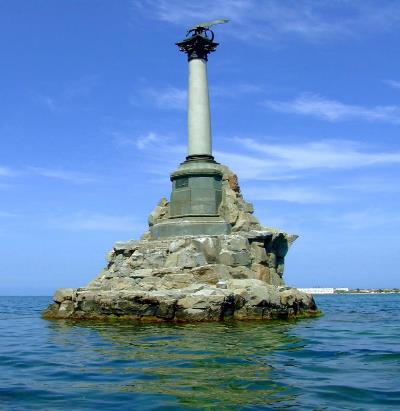 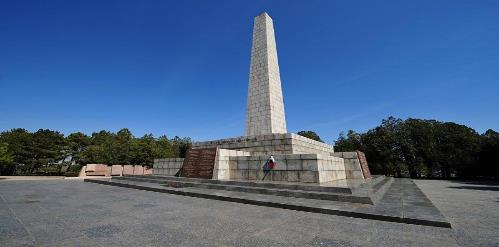 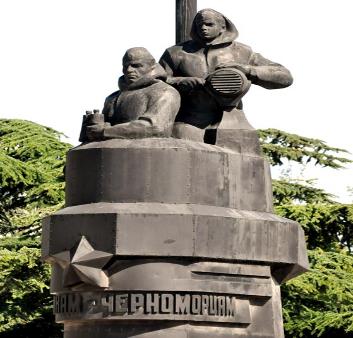 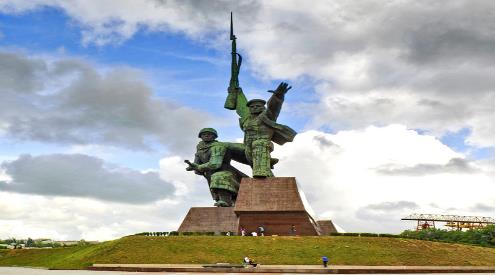 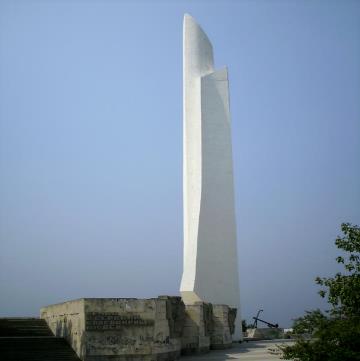 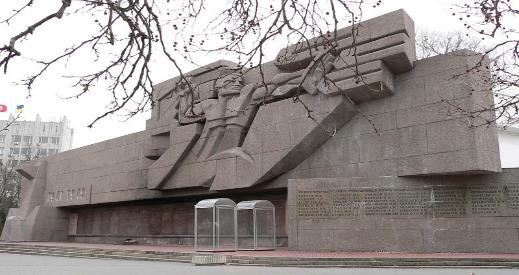 Обелиск Славы на Сапун-горе
Памятник «Матрос и солдат»
Мемориал героев обороны Севастополя 1941 - 1942 гг.
Памятник «Подводникам-черноморцам»
Обелиск «Штык-парус» в честь присвоения  Севастополю звания Города-героя
Памятник затопленным кораблям - символ города
МИНСК
В первые же дни нацистского вторжения в СССР в июне 1941 года Минск подвергся опустошительным налетам германской авиации. Несмотря на упорное сопротивление Красной Армии город был захвачен уже на шестой день войны. За время трехлетней оккупации в Минске и его окрестностях немцы уничтожили более 400 тысяч человек, а сам город превратили в руины и пепел. Они разрушили 80 % жилых домов, почти все фабрики и заводы, электростанции, научные учреждения и театры. Невзирая на террор оккупантов, в городе действовало патриотическое подполье. Город Минск и Минская область были центром партизанского движения в БССР.
За проявленное мужество и героизм 600 участников минского подполья были награждены орденами и медалями, 8 человек получили звание Героя Советского Союза. 
Минск был освобожден советскими войсками 3 июля 1944 года. Теперь эта дата отмечается как День независимости Республики Беларусь.
26  июня 1974 г. Минску было присвоено звание Города-героя.
Обелиск «Городу-Герою Минску»
МИНСК
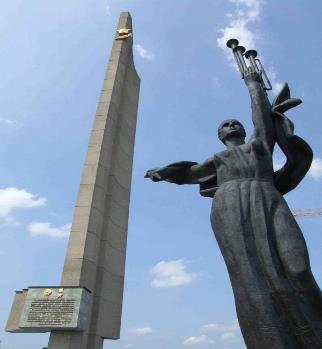 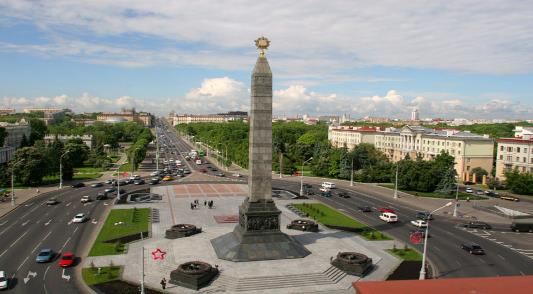 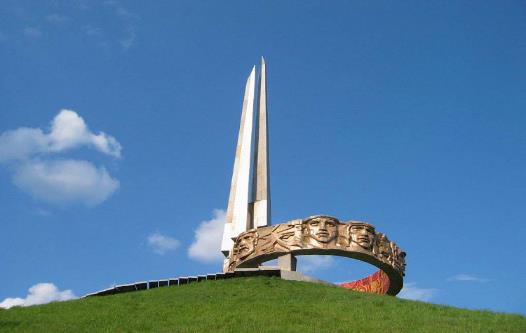 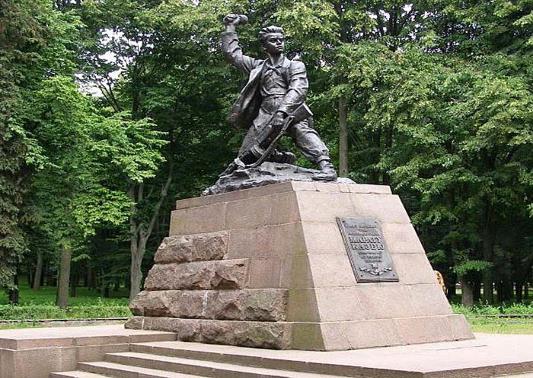 Площадь Победы
Обелиск на вершине Кургана Славы
Скульптура "Родина - мать" 
у основания обелиска 
«Город-герой»
Памятник юному партизану Марату Казею
КЕРЧЬ
Керчь была одним из первых городов, попавших под удар немецко-фашистских войск в начале войны. За все время через нее четырежды проходила линия фронта и за годы войны город был дважды оккупирован немецко-фашистскими войсками, в результате чего было убито 15 тысяч мирных жителей, а более 14 тысяч керчан угнано в Германию на принудительные работы. 
За 320 дней, пока город был в руках врага, оккупанты разрушили все фабрики, сожгли все мосты и суда, вырубили и сожгли парки и сады, уничтожили электростанцию и телеграф, взорвали железнодорожные линии на полуострове. Керчь была почти полностью стерта с лица земли.
Город был освобожден 11 апреля 1944 г. 
14 сентября 1973 г. Керчи было присвоено звание     Города-героя.
Мемориал Городам-Героям в Керчи
КЕРЧЬ
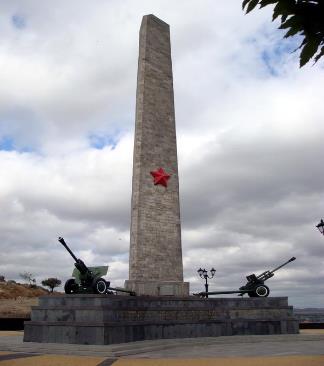 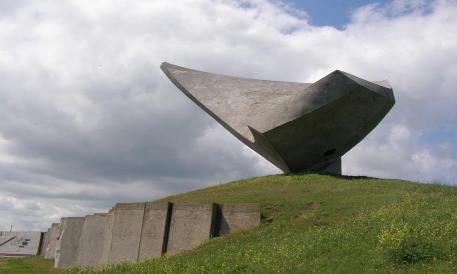 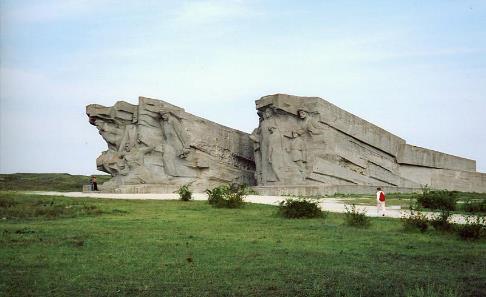 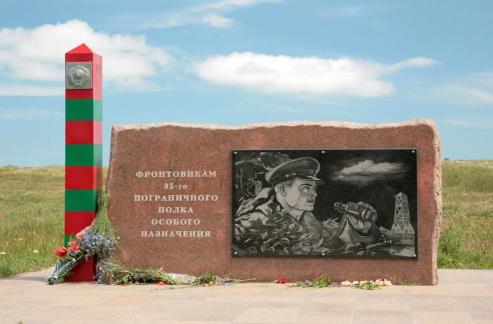 Парус - Памятник Эльтигенскому десанту
Композиция над музеем обороны Аджимушкайских каменоломен
Обелиск Славы на горе Митридат
Монумент героям пограничникам
НОВОРОССИЙСК
После того, как советские войска сорвали немецкий план проведения захватнических операций в кавказском направлении, гитлеровское командование начало атаки на Новороссийск. С его захватом связывалось поэтапное продвижение вдоль южного побережья Черного моря и захват Батуми.
Сражение за Новороссийск длилось 225 дней и закончилось полным освобождением города-героя 16 сентября 1943 г.
14 сентября 1973 г, в честь 30-летия победы над силами вермахта при защите Северного Кавказа, Новороссийск получил звание «Город-герой».
Мемориал на месте высадки десанта в Новороссийске
НОВОРОССИЙСК
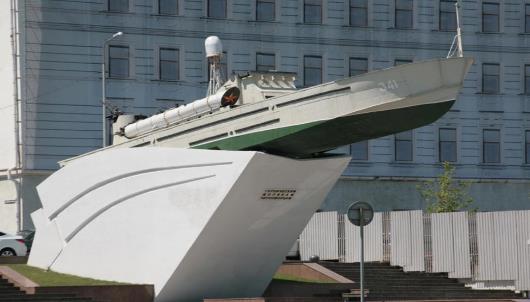 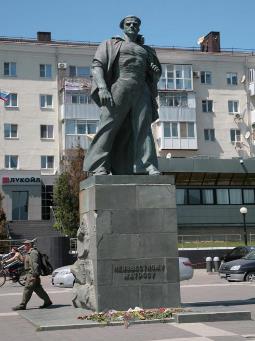 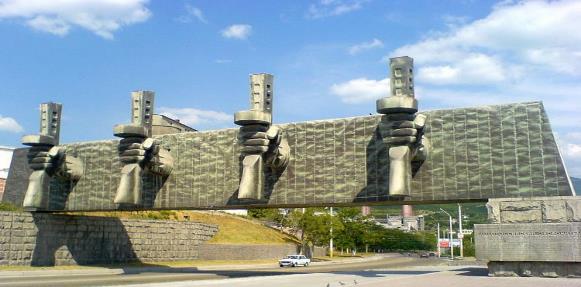 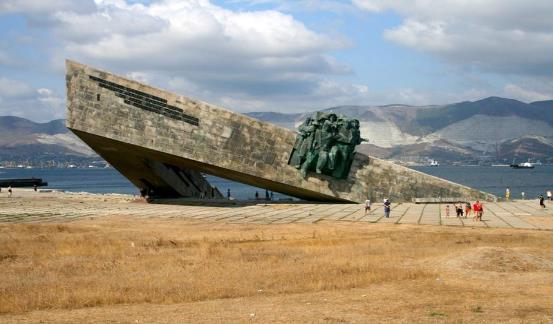 Памятник героическим морякам-черноморцам
Мемориальный комплекс "Рубеж обороны".
Памятник 
неизвестному матросу
Мемориал "Малая земля»
ТУЛА
Тула стала городом-героем благодаря мужеству воинов, оборонявших город с 24 октября по 5 декабря 1941 года. Город находился на осадном положении, однако не сдался немцам несмотря на обстрелы и танковые атаки. В течение 45 дней, находясь практически в полном окружении, защитники города не только выдержали массированные бомбардировки и яростные атаки противника, но и при практически полном отсутствии производственных мощностей умудрились отремонтировать 90 танков, более сотни артиллерийских орудий, а также наладить массовый выпуск минометов и стрелкового оружия (автоматов и винтовок). Благодаря удержанию Тулы Красная Армия не позволила войскам вермахта прорваться к Москве с юга.
7 декабря 1976 г Тула получила звание города-героя.
Мемориал Городам-Героям в Туле
ТУЛА
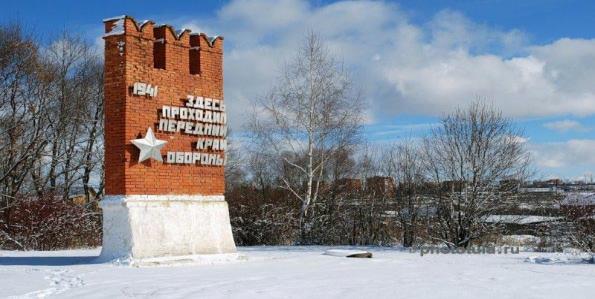 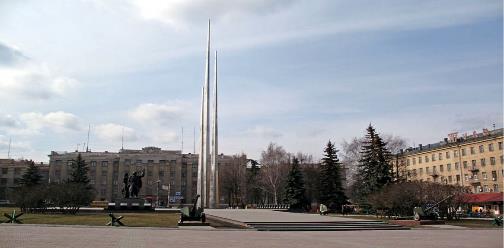 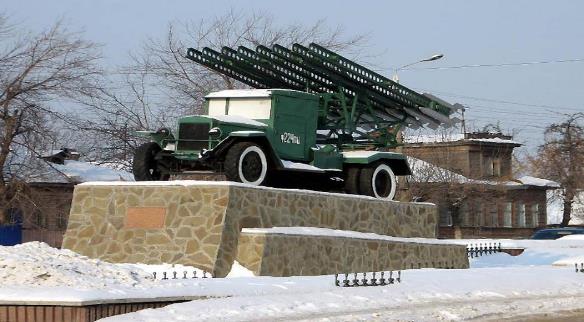 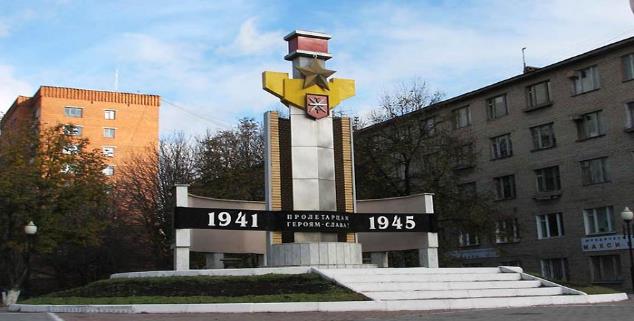 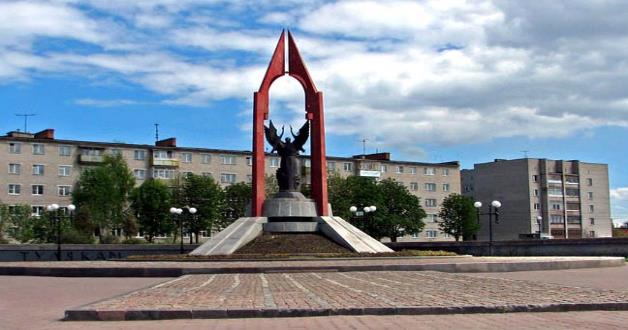 Мемориал в честь героев - защитников Тулы
Памятный знак 
«Передний край обороны Тулы»
Памятник воинам-освободителям БМ-13 "Катюша"
Мемориал - героям-пролетарцам
Мемориал погибшим в годы войны 1941 – 1945 гг.
МУРМАНСК
Во время Второй мировой войны этот портовый город имел для СССР стратегическое значение — через него шли поставки от союзных стран. Немцы несколько раз предпринимали попытки захватить город, но безуспешно. Город стал лидером в печальной статистике: количество взрывчатых веществ на квадратный метр территории города превысило все мыслимые пределы — 792 авиационных налета и 185 тысяч сброшенных на город бомб.
За все военные годы Мурманский порт принял 250 судов, обработал 2 миллиона тонн различных грузов. Стойкость жителей Мурманска помогла выстоять Ленинграду, так как именно в Мурманске накапливалось продовольствие, которое потом перебрасывалось в Северную столицу. На счету северного флота около 600 уничтоженных кораблей противника.
6 мая 1985 года за выдающиеся заслуги в Великой Отечественной войне городу Мурманску присвоено звание Город-герой.
Мемориал «Защитники советского Заполярья» (Алеша) в Мурманске
МУРМАНСК
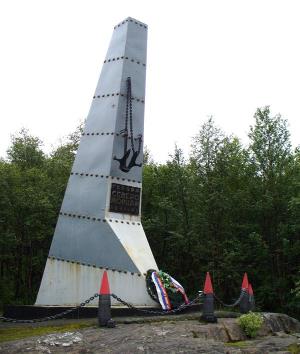 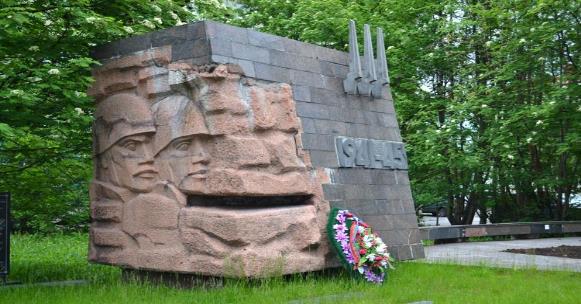 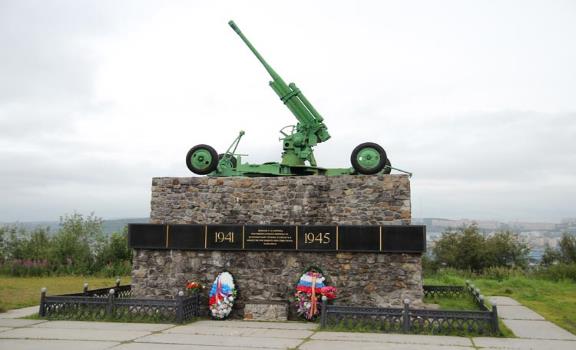 Обелиск военным строителям, погибшим в годы войны
Памятный знак
«Героям североморцам»
Воинам 1 корпуса противовоздушной обороны
СМОЛЕНСК
С началом Великой Отечественной войны Смоленск оказался на пути главного удара немецких войск по направлению к Москве. 
10 июля 1941 г. началось знаменитое Смоленское сражение, в котором Красная Армия постоянными контратаками пыталась остановить наступающих немцев. «Битва на Смоленской дуге» продлилась до 10 сентября.
Несмотря на героические усилия защитников Смоленска, 29 июля 1941 г. гитлеровцам удалось войти в город. Оккупация продлилась до 25 сентября 1943 г, но и в течение этих страшных для Смоленска лет, его жители продолжали бороться с врагом, создавая партизанские отряды и ведя подпольную подрывную деятельность.
В этой битве Красная Армия понесла тяжелейшие потери — более 700 тыс. человек, но задержка под Смоленском не дала немцам выйти к Москве до наступления осенней распутицы и наступления холодов, а в конечном итоге к срыву всего плана «Барбаросса».
Звание Города-героя Смоленску было присвоено 6 мая 1985 года.
Мемориал Городам-Героям в Смоленске
СМОЛЕНСК
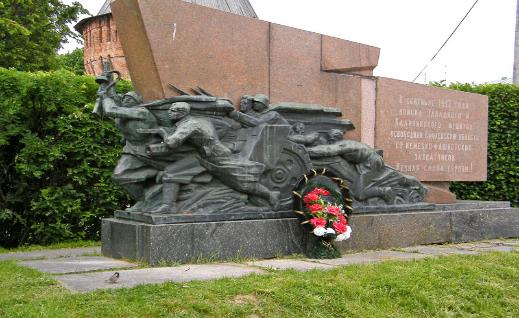 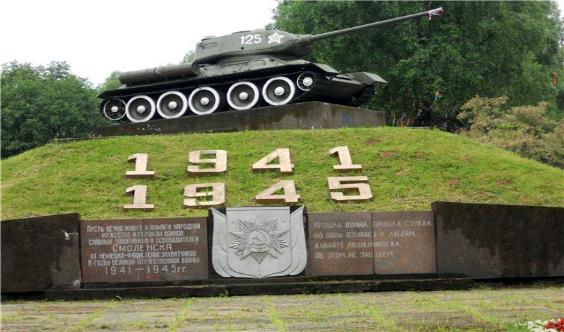 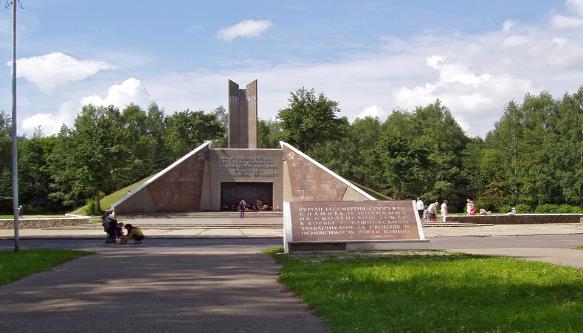 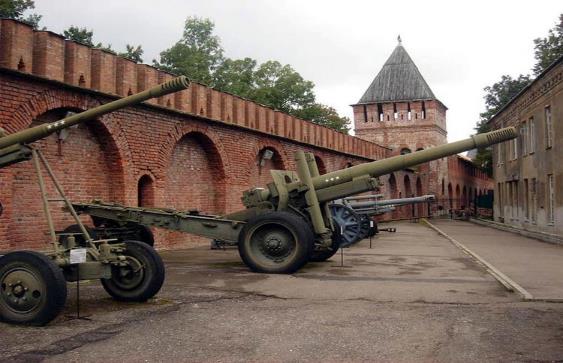 Мемориальный знак в честь освобождения Смоленщины
Мемориал Великой Отечественной войны
Курган Бессмертия
Мемориал - Музей - Смоленщина в годы Великой Отечественной Войны
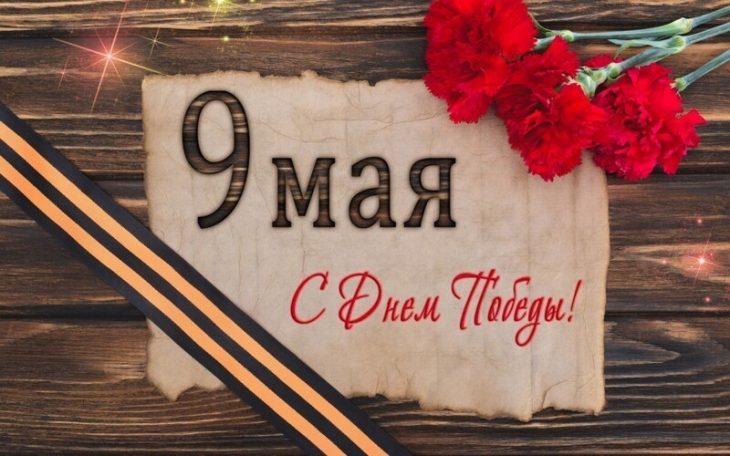 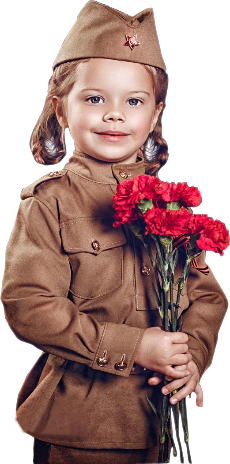 Источники информации:
https://ru.wikipedia.org/wiki/Города-герои
https://shkolala.ru/proekty/rossiya/goroda-geroi/
https://www.kp.ru/russia/idei-dlya-otpuska/goroda-geroi-rossii/
https://ren.tv/longread/971239-kakie-naselennye-punkty-rossii-i-za-chto-poluchili-zvanie-gorod-geroi
https://regnum-ru.turbopages.org/regnum.ru/s/news/2942870.html
https://ria.ru/20150508/1063177692.html
https://fishki.net/1493492-chtoby-pomnili---goroda-geroi-velikoj-otechestvennoj-vojny.html